Bram Industries Needs Analysis for Executive Management
Student name
Agenda
Selection Performance
Stakeholders Position
Communication Plan
Strategic Planning Process
Importance of Scheduling 
Timeline Assessment Outline
Training and Needs Requirements
Bram’s Needs Assessment
References
[Speaker Notes: Good morning or Good afternoon ladies and gentleman. Thank  you for listening to my presentation on Bram Industries: Here is the case:

The Bram performance will be the single most important factor in the success of the Savannah Plant opening in 2015. The new improved diagnostic approach for injection molding needs qualified, training and certified engineers and apprentice to ensure injection mold machines are running at optimum efficiencies. In addition, Bram can not meet HRD goals of 60 more employees by the third year unless plant is meeting financial, quality, and production goals on a monthly basis. The measurement of performance in the area of compliance will be important because production will be based on the equipment and plan being compliant with industry standards.]
Selecting Performance
Analytic Approach: Improved diagnostic approach to injection molding
Performance: Improve performance with additional plant employees 60 by third year in Savanah plant
Compliance: Improving production investing in six to eight more presses with clamping force of 550 to 1440 tons(Lauzon,2015).
[Speaker Notes: The Bram performance will be the single most important factor in the success of the Savannah Plant opening in 2015. The new improved diagnostic approach for injection molding needs qualified, training and certified engineers and apprentice to ensure injection mold machines are running at optimum efficiencies. In addition, Bram can not meet HRD goals of 60 more employees by the third year unless plant is meeting financial, quality, and production goals on a monthly basis. The measurement of performance in the area of compliance will be important because production will be based on the equipment and plan being compliant with industry standards.]
Stakeholders Position
Material suppliers-Pro Bram Industries(Makrauer,2011)
Chemical suppliers-Pro Bram Industries
Plastic retailers-Pro Bram Industries
Materials producers-Pro Bram Industries
Plastics suppliers-Pro Bram Industries
Bram stakeholders-Bram’s financial ROI performance(Werner & Desimone,2011)
[Speaker Notes: The stakeholders members include suppliers of raw materials, materials suppliers, machinery suppliers, and fabricators of plastic materials. These stakeholders are concerned with keeping cost down with innovative ideas such as the plastic “Best Practices” and “tools” to make plastics recycling cost efficient. Stakeholders understand that  find solutions  that improve the life cycle of plastic improves the bottom line. Stakeholders care about information on plastics’ environmental performance attributes and benefits in resource conservation over the entire life cycle of plastic products.]
Communication Plan
Human Resource Development(HRD) plan strategic hiring in US 
Human Resource Development(HRD) plan strategic hiring in Europe
Human Resource Development(HRD) plan strategic hiring in South America 
 Open new communication channels globally (Savanah Morning News,2015)
[Speaker Notes: Bram Industries has completed a strategic plan to expand operations in United States, Europe and South America. They are opening new channels of communication to be able to deliver a quality product globally while creating quality channels so all the operations have the same goals and excellent outcomes. The Bram Industries strategic plan is to ensure all information on Bram is communicated globally in written, spoken and electronic communication with the same quality in every location and sending the same message. The communication plan will include periodic industry publications, online communications, manuals and documentation globally with same information, and marketing sales avenues.]
Strategic Planning Process
Enter global market Europe, United States and  Israel
New factory in Coastal Georgia
New market entry 100% biodegradable plastic shopping bags, to Savannah
New partnership with Savannah Economic Development Authority(Shamah,2015).
[Speaker Notes: Bram Industries, which is based in Sderot, Israel, produces plastic kitchen utensils, tableware, housewares and storage containers under the Bramli brand. Bram has made it public that they plan to become a major player in the 100% biodegradable market and expanding plant locations around the world. Bram Industries, an Israeli plastics products manufacturer, said it plans to open its first U.S. plant in Savannah. Bram Industries, an Israeli plastics products manufacturer, said it plans to open its first U.S. plant in Savannah. Bram will join at least 50 other Israeli companies now doing business in Georgia,]
Importance of Scheduling
Opening of new plant Savanah May 2015 requires finalization of all US licensing
Critical training of plant employees prior to opening
Timing of training on time with arrival of new pressing machines
Strategic timing of chemicals arriving at plant prepared for production
[Speaker Notes: The bottom line is production and scheduling are critical to the success of the operations of the plant. Scheduling optimization is on the same page with Just in time(JIT). In order to meet all the production and quality goals. The scheduling manager will need to utilize JIT. JIT is the practice of having supplies received as you need them. The theory behind the practice is that it reduces warehousing costs. It also allows for better inventory control as you have less raw materials on hand. It can pose a problem if there is a problem with your supply of raw materials, as a slow down for them will affect you more quickly than if you were to stockpile supplies]
Timeline Outline
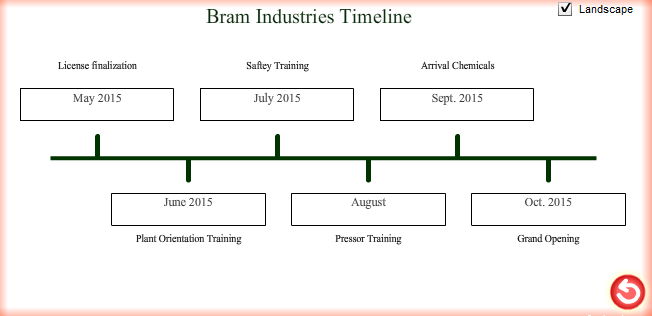 [Speaker Notes: The timeline allows Bram Industries to get everyone trained before the doors open in October, 2015. However, the most important factor will be the ongoing training and certifications which must be in place before the doors open. This means OSHA must be in place. OSHA stands for Occupational Safety and Health Administration,  Bram needs to be complaint with OSHA certification and training which helps prevents accidents and helps with less exposures of liability. OSHA is mandatory because OSHA certification is crucial in terms of liability and safety within the workplace. The plan machinery and sharp objects can lead to loss of limb, puncture wounds, and other serious accidents and OSHA certification can prevent some of these exposures.]
Training Needs & Requirements
Training plant machine safety
Workforce training
Plastic presser training 
Plastic product education(Savanah Morning News,2015)
New Apprentice Training
[Speaker Notes: Some workplace safety regulations and training  are mandatory while others are voluntary on the part of the company and employee. It is important that businesses know one from the other in order to protect workers and be compliant with the law. One way to assure that a workplace is trained properly within the law is  by having it inspected. OSHA inspectors visit facilities and make notes on positive and negative aspects of the physical plant. It always helps to have an outsider take a look with fresh eyes. Employees and management may not notice certain potential dangers or might overlook items due to excessive familiarity with the plant and situation.]
Bram Needs Assessments
24 hour machinery and equipment maintenance schedule
Critical plastic presser training prior to opening 
Critical chemical handling training for all Savanah Plant employees 
Ongoing Bram factory certification programs for safety and quality
[Speaker Notes: Bram's training and maintenance schedule is important to the success of the production process. The must train management as well as workers regarding OSHA certification rules and regulations. This can be achieved by training a small percentage of the workforce in safety and quality. When workplaces are made safer, everyone wins. Even with all the safety measures, rules and regulations, there is still an abundance of accidents and even deaths in the line of job duties. In the year 2010, over 4,000 Americans died while on the job. This is terrible for the workers, their families, and for the businesses that employ them. OSHA certification is one more way to protect one's company and to protect the well-being of all the workers who toil there.]
References
Lauzon,M.(2015,May).Israeli housewares makers to bring model into US. Plastic News(PN). Retrieved from http://www.plasticsnews.com/article/20150514/NEWS/150519955/israeli-housewares-maker-to-bring-molding-into-us

Makrauer,G.(2011,Jul).Lets look at the real industry stakeholders. Plastic News(PN). Retrieved from http://www.plasticsnews.com/article/20110715/OPINION03/307159984/let-rsquo-s-look-at-the-real-industry-stakeholders
Savannah Morning News(2015). Israel-based Bram Industries picks Savannah for first U.S. manufacturing plant. Retrieved from http://savannahnow.com/exchange/2015-05-12/israel-based-bram-industries-picks-savannah-first-us-manufacturing-plant

Shamah,D.(2015). Israeli firm brings biodegradable plastic, and jobs, to Savannah. Retrieved from http://www.timesofisrael.com/israeli-firm-brings-biodegradable-plastic-and-jobs-to-savannah/

Werner,J. & DeSimone,J.(2011).Human resource development. Boston: MA, South-West Cengage Learning